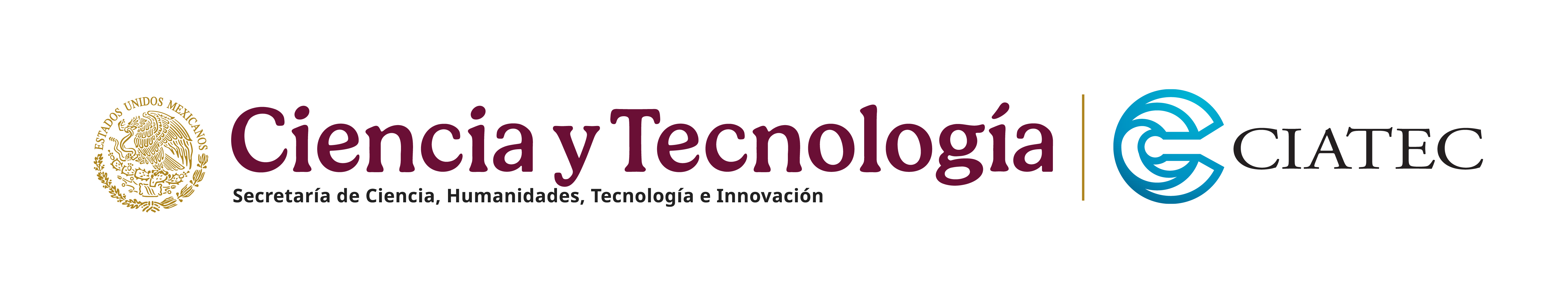 Título de la Presentación
Subtítulo de la Presentación